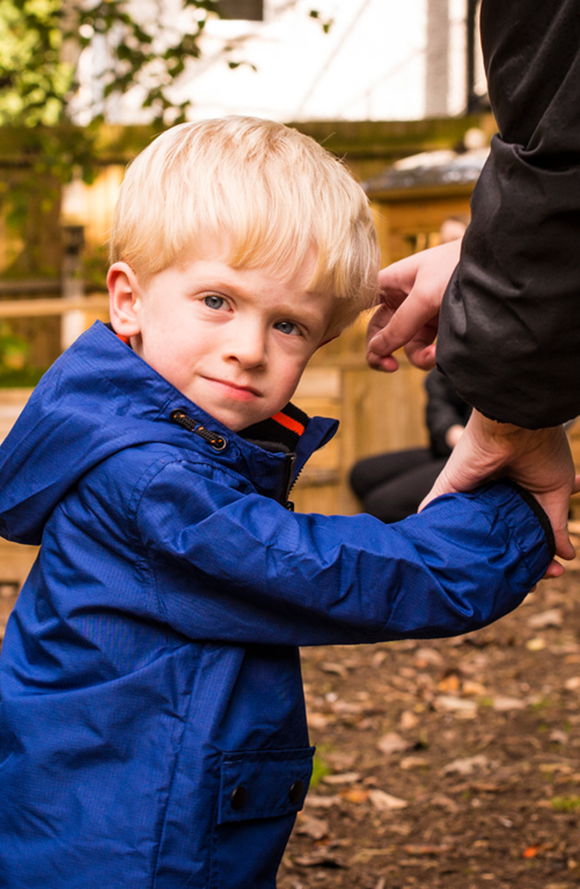 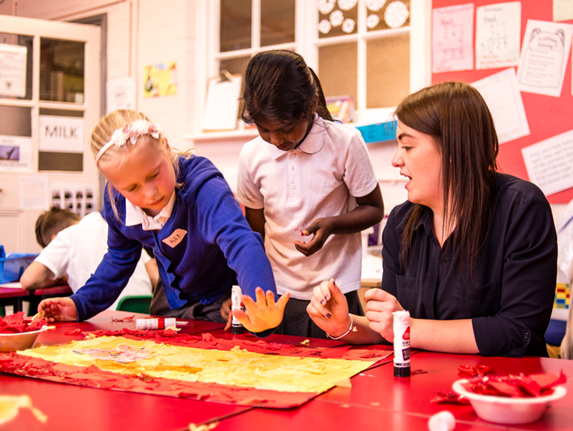 Using empowerment theory to contextualise 
employer engagement: evidence from a 
teacher externship intervention
Vanessa Dodd, University of Derby
Overview
The rationale
“Employers, including those who are self-employed, have an important part to play if we are to succeed in our ambition to support individuals to grow and develop.” (DfE, 2017, p. 3).

Gatsby benchmarks
Seven employer encounters across secondary and further education
Previous research on links between developing capitals and employer engagement (Mann, et al. 2018)
The Study
10 qualitative interviews of employers participating in a career education intervention
One component of the evaluation of Give Yourself the Edge 2017-2018.
For employers it’s about the young people
Hodgson, unpublished
Empowerment theory
Popular in the 80s and 90s
Levels of analysis: individual, community and organisational 
Includes both processes and outcomes
Empowering processes. Improving access to control [over lives], needed resources and critically appraise social context (Zimmerman, 2000). “The process is empowering if it helps people develop skills  so they can become independent problem-solvers and decision-makers” (p.46). 
Empowered outcomes. Defined outcomes of empowering processes.
Findings
So what?
Empowerment agendas have previously been used in employee engagement initiatives within business. It can serves as a useful framework to take stock of employer engagement in education.
It is social justice oriented and can be used to empower employers to contribute to education-employer partnerships.
The processes and outcomes were articulated by employers themselves – they were describing empowerment. It is a useful insight into what motivates employers to participate in career education interventions.
Empowerment theory can add value to discussions around what is considered “meaningful” employer engagement.
References
Department for Education, (2017). Careers Strategy: making the most of everyone’s skills and talents. [Online] Available at: https://www.gov.uk/government/uploads/system/uploads/attachment_data/file/664319/Careers_strategy.pdf. (Accessed on: 5 June 2018).

Hodgson, R. (unpublished). What are the common motives behind employer engagement in English Secondary Schools?

Zimmerman, M.A. (2000).  Empowerment theory: Psychological, organizational and community levels of analysis. In: Rappaport, J & Seidman, E. Handbook of Community Psychology. New York, NY: Kluwer Academic.